Español Regular 6
Programa de Lenguas y Comunicación de Nueva York
Programa de Español
Prof. Sonia Torres Rubio
Nueva York, 3 de febrero de 2020
Introducción al Bloque II
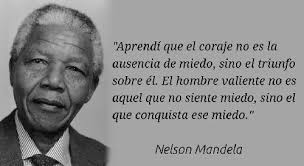 ¿Qué sentimientos te despiertan estas fotografías?
¿Qué sentimientos te despiertan estas fotografías?
¿Qué sentimientos te despiertan estas fotografías?
¿Qué sentimientos te despiertan estas fotografías?
¿Qué sentimientos te despiertan estas fotografías?
¿Qué sentimientos te despiertan estas fotografías?
¿Qué sentimientos te despiertan estas fotografías?
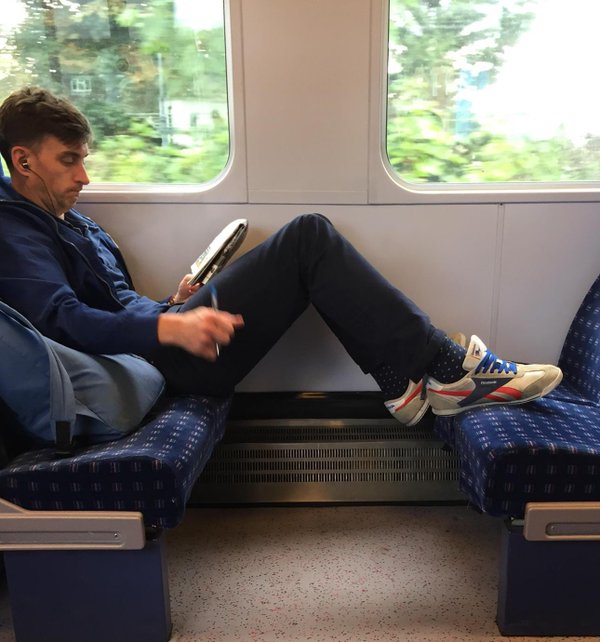 ¿Qué sentimientos te despiertan estas fotografías?
¿Qué sentimientos te despiertan estas fotografías?
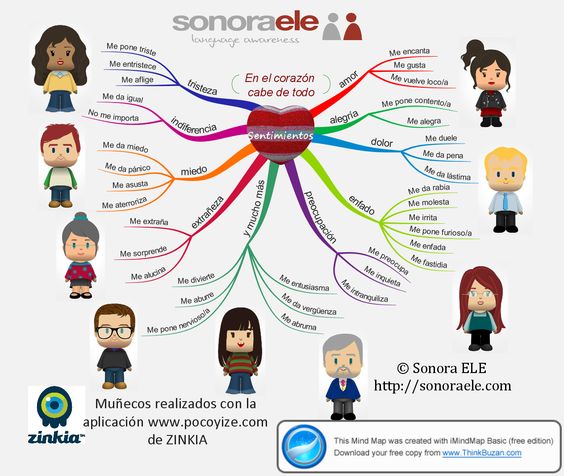 http://www.teinteresa.es/catalunya/barcelona/aplicacion-FGC-incivicos-recibe-alertas_0_992301790.html
¿Dudas? ¿Preguntas? ¿Comentarios?
¿Preguntas?
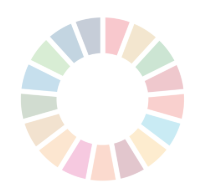 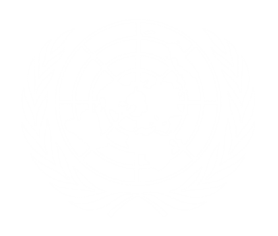 Muchas gracias
Gracias Merci 
ﺷﻜﺮﺍﹰ
Thank You Спасибо
谢谢
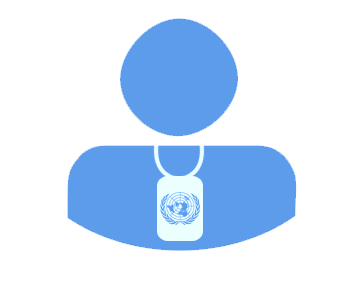 14